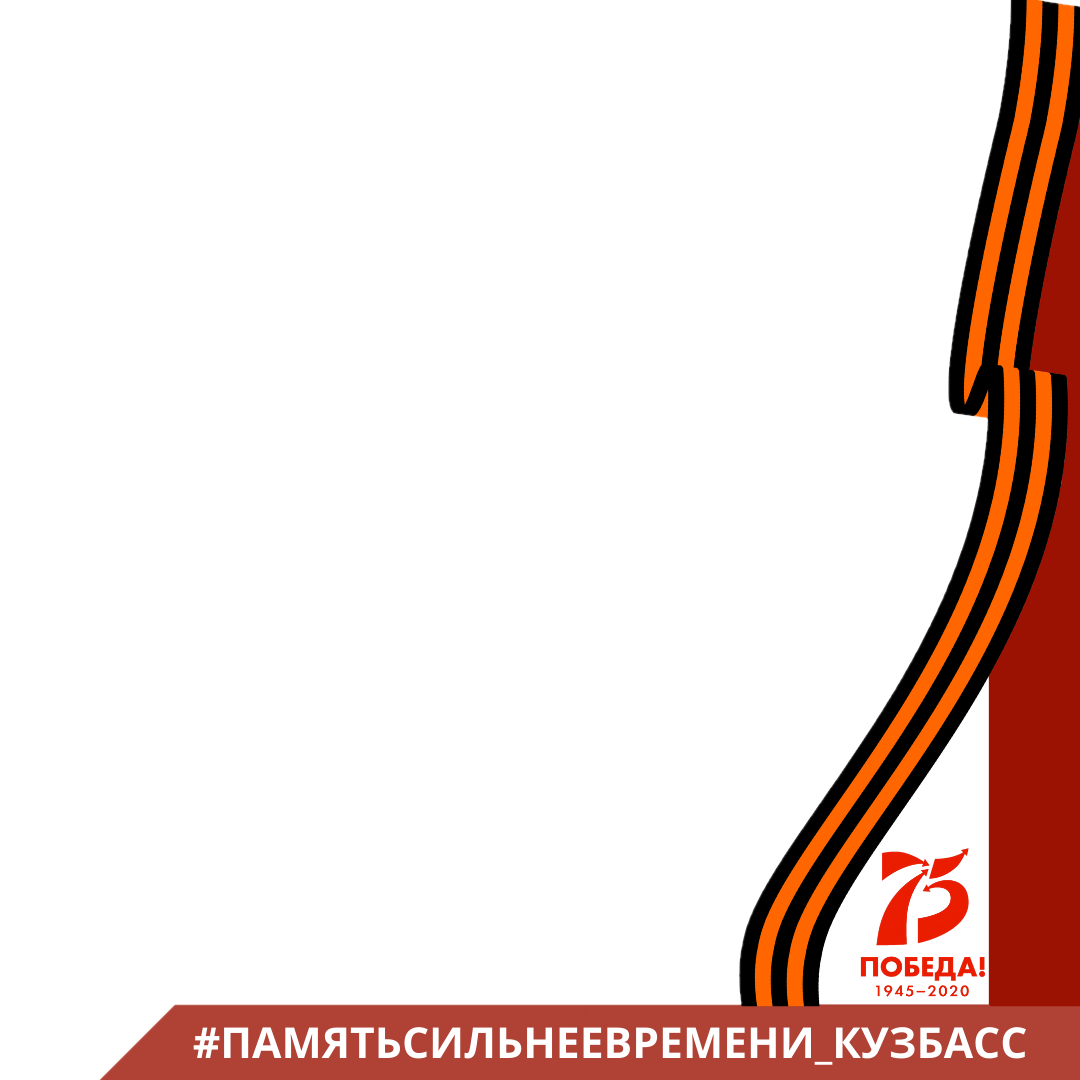 1.Вставить фотографию (Вставка-рисунки)
2.Разместить фотографию
3.Правой кнопкой мыши нажать на фото-на задний план
4.Файл-сохранить как-высвечивается рамочка, поменять тип файла на «рисунок в формате JPEG»
5.Сохранить